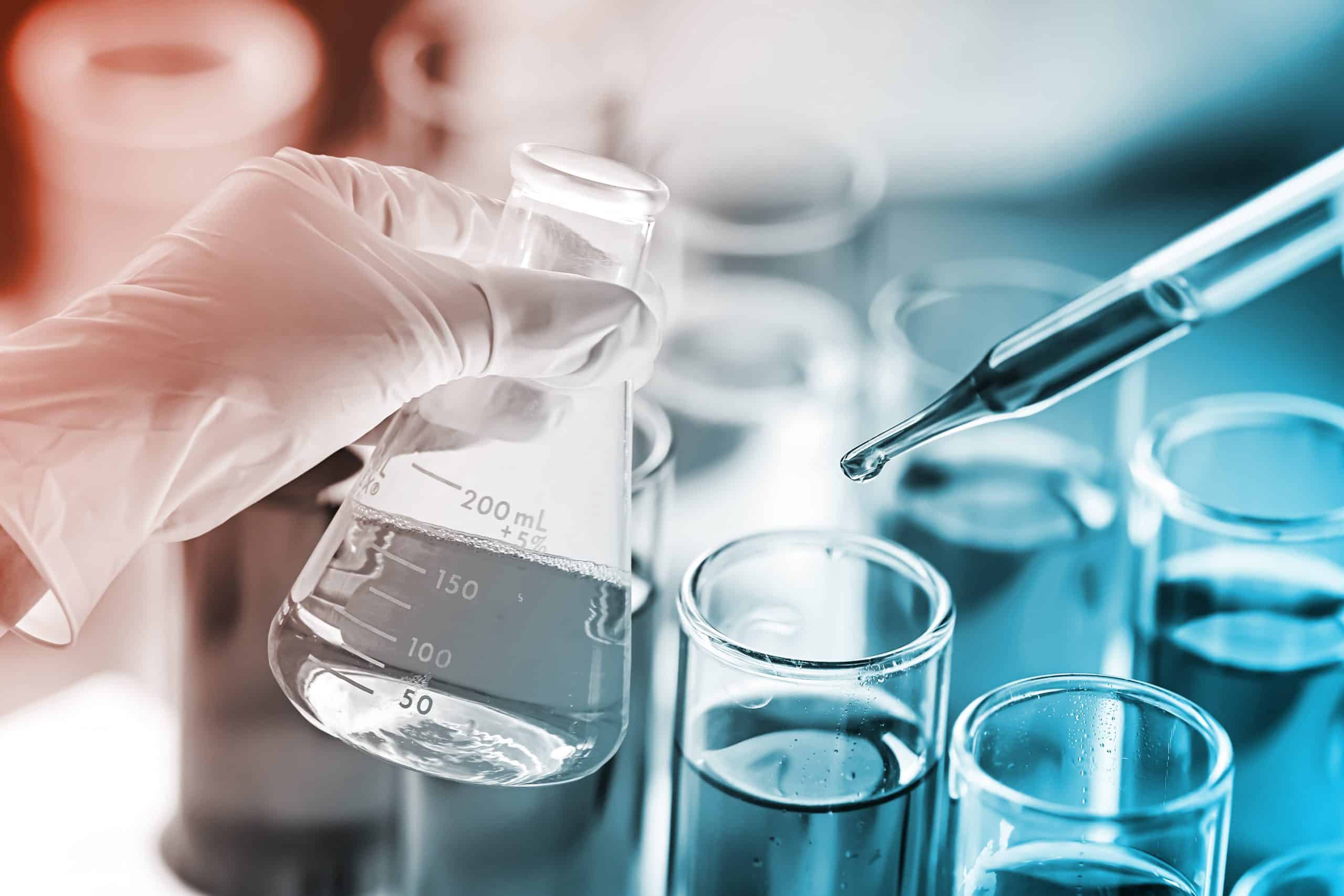 6-Amino-1,3-Dimethyl Uracil 
Global Techno-Commercial Report
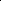 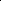 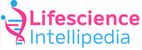 Contents
1/6
CHAPTER 1 EXECUTIVE SUMMARY
CHAPTER 2  6-AMINO-1,3-DIMETHYLURACIL BASIC INSIGHTS
Product Overview
CAS No & Synonyms
Innovator Details
Launching date
Priority and Patent Expiry
CHAPTER 3 GLOBAL 6-AMINO-1,3-DIMETHYLURACIL FORMS, GRADES 
APPLICATIONS & MECHANISM OF ACTION
6-Amino-1,3-DimethylUracil Form 
6-Amino-1,3-DimethylUracil Grades
6-Amino-1,3-DimethylUracil Applications
CHAPTER 4 6-AMINO-1,3-DIMETHYLURACIL - CONTINENT WISE MANUFACTURERS, 
MANUFACTURING  VOLUME & CONTACT DETAILS
6-Amino-1,3-DimethylUracil Continent Wise Manufacturers
6-Amino-1,3-DimethylUracil Continent Wise Manufacturing Volume
Contents
2/6
6-Amino-1,3-DimethylUracil Continent Wise Manufacturers Relevant Contact Details
6-Amino-1,3-DimethylUracil Country Wise Manufacturers
6-Amino-1,3-DimethylUracil Country Wise Manufacturing Volume
6-Amino-1,3-DimethylUracil Country Wise Manufacturers Relevant Contact Details
CHAPTER 5 WORLDWIDE MANUFACTURING PROCESSES, RAW MATERIAL &
MANUFACTURING COST
CHAPTER 6 6-AMINO-1,3-DIMETHYLURACIL GLOBAL MARKET WITH PAST & FUTURE
 PREDICTION CONTINENT WISE MANUFACTURERS, MANUFACTURING
 VOLUME & CONTACT DETAILS
6-Amino-1,3-DimethylUracil Continent Wise Manufacturers
6-Amino-1,3-DimethylUracil Continent Wise Manufacturing Volume
6-Amino-1,3-DimethylUracil Continent Wise Manufacturers Relevant Contact Details
6-Amino-1,3-DimethylUracil Country Wise Manufacturers
6-Amino-1,3-DimethylUracil Country Wise Manufacturing Volume
6-Amino-1,3-DimethylUracil Country Wise Manufacturers Relevant Contact Details
Contents
5/6
CHAPTER 7 6-AMINO-1,3-DIMETHYLURACIL - CUSTOMER WISE CONSUMPTION, QUANTITY & 
CONTACT INFORMATION INSIGHTS
6-Amino-1,3-DimethylUracil Global Buyers
6-Amino-1,3-DimethylUracil Global Buyers As Per Buying Quantity
6-Amino-1,3-DimethylUracil Continent Wise Buyers
6-Amino-1,3-DimethylUracil Continent Wise Buyers As Per Buying Quantity
6-Amino-1,3-DimethylUracil Country Wise Buyers
6-Amino-1,3-DimethylUracil Country Wise Buyers As Per Buying Quantity
CHAPTER 8 6-AMINO-1,3-DIMETHYLURACIL WORLDWIDE PATENT & 
REGULATORY ASPECTS
Total Patent Filed With Details
Country Wise Product Registration
Import Policy- Anti Dumping
Import Duty
Export Benefits
License Required For Trade
Regulatory Status
Contents
6/6
CHAPTER 9 6-AMINO-1,3-DIMETHYLURACIL CONTINENT WISE EXPORT/ IMPORT STATISTICS
6-Amino-1,3-DimethylUracil Continent Wise Import Statistics
6-Amino-1,3-DimethylUracil Continent Wise Export Statistics
CHAPTER 10 6-AMINO-1,3-DIMETHYLURACIL WORLDWIDE SWOT ANALYSIS & 
BUSINESS RECOMMENDATION
6-Amino-1,3-DimethylUracil SWOT Analysis (Strength, Weakness, Opportunities & Threat)
6-Amino-1,3-DimethylUracil Business Prospects & Our Recommendation
Executive Summary
Global & Indian 6-Amino-1,3-Dimethyl Uracil Market 2020-21 in a Nutshell
2020-21
by Volume
10,000t
by Value
~ $62m
by Volume
1.7KT
by Value
$M
Growth rate
2013-2016 
-4%
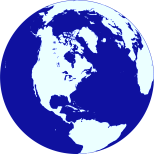 Global 6-Amino-1,3-
Dimethyl Uracil Market
Global 6-Amino-1,3-DimethylUracilManufacturers Market share by Percentage
Global 6-Amino-1,3-DimethylUracilManufacturers  
by Geography
2020-21
2020-21
Total No. of Buyers is 14 with the buying quantity of 1735 MT
 The report also contains the profile of  country wise buyers with their buying quantities & contact details